Module 3

Historique et marketing
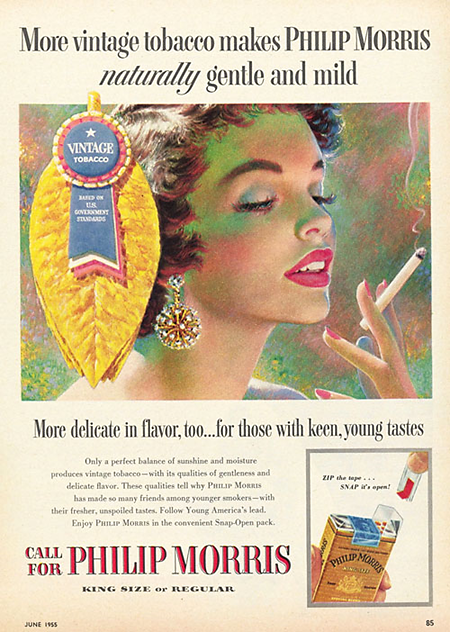 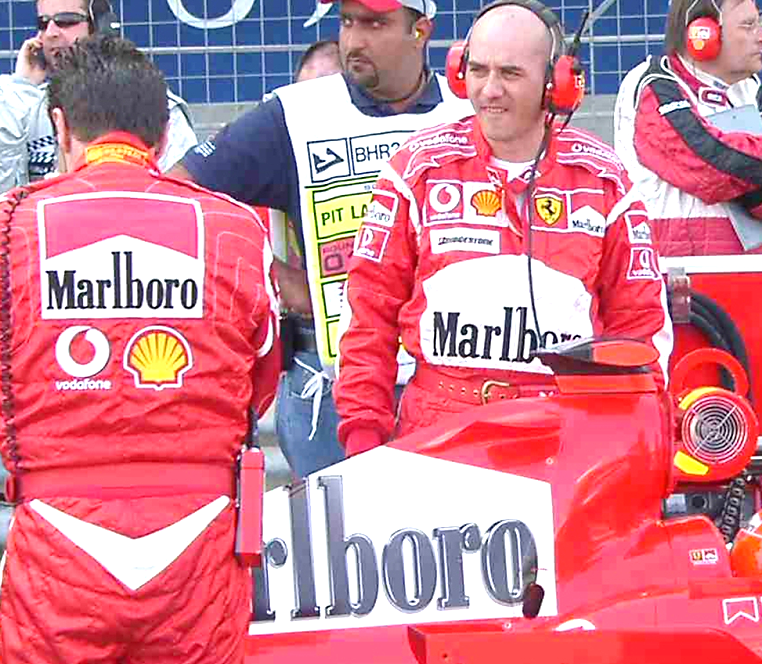 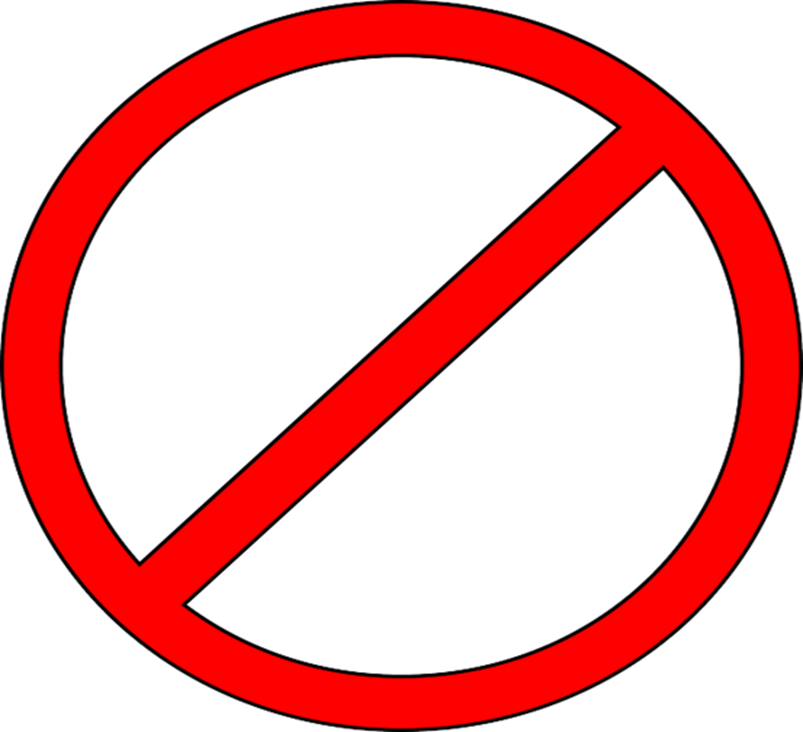 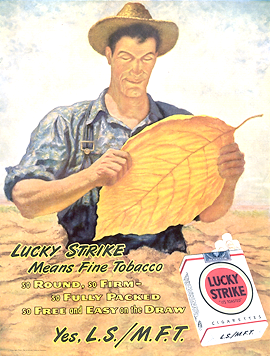 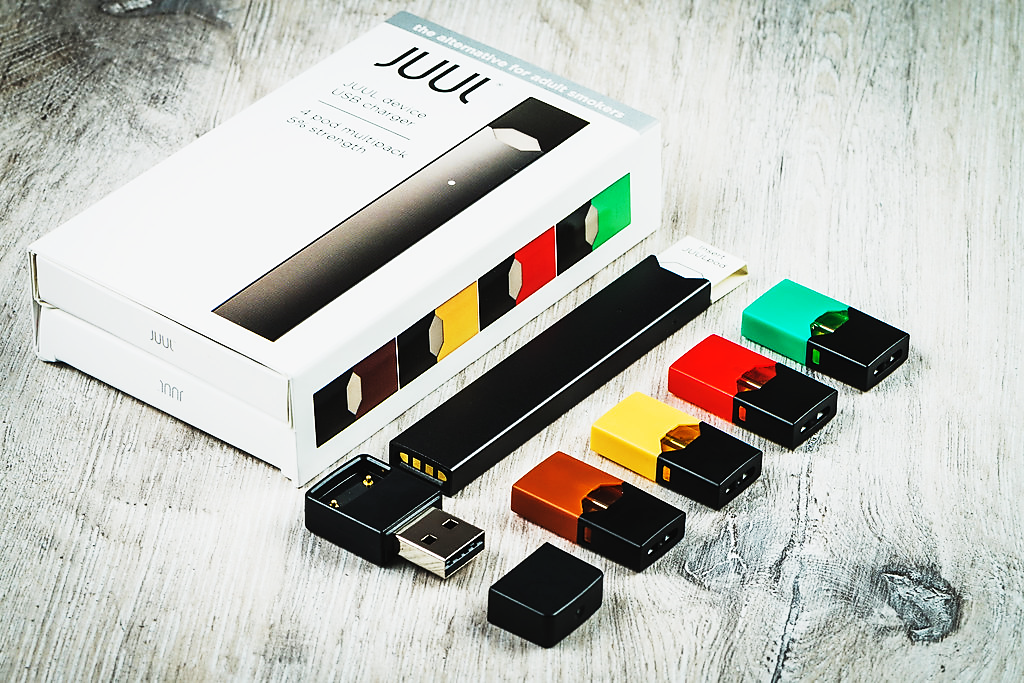 [Speaker Notes: L'industrie du tabac a toujours utilisé plusieurs stratégies de marketing pour cacher les risques liés à l'utilisation de la cigarette.
 
En faisant la promotion de la cigarette (faite avec des acteurs embauchés par les compagnies de tabac), les campagnes visaient parfois les hommes en les présentant comme « cools » et séduisants. Par moments, elles visaient les femmes en les rendant à la mode, modernes et attirantes. Certaines publicités ont par la suite visé indirectement les enfants et les jeunes en incluant des images de cigarettes dans les dessins animés. L'industrie visait alors les jeunes : « Le jeune d'aujourd'hui est le client régulier potentiel de demain, et la très grande majorité des fumeurs commencent à fumer dès l'adolescence. » 
https://med.stanford.edu/tobaccopreventiontoolkit/E-Cigs.html

Arrivée de la JUUL au Canada à l'automne 2018 

À l'image des publicités de tabac par le passé, les campagnes de marketing de la JUUL la présentent comme un produit branché, qui aide à la détente. Santé Canada s'inquiète de l'attrait que peuvent avoir les produits de vapotage, comme la JUUL, chez les jeunes.
https://ici.radio-canada.ca/nouvelle/1123719/sante-cigarette-electronique-juul-canada-jeunes

Sources des images : Pixabay et Clipart PowerPoint]
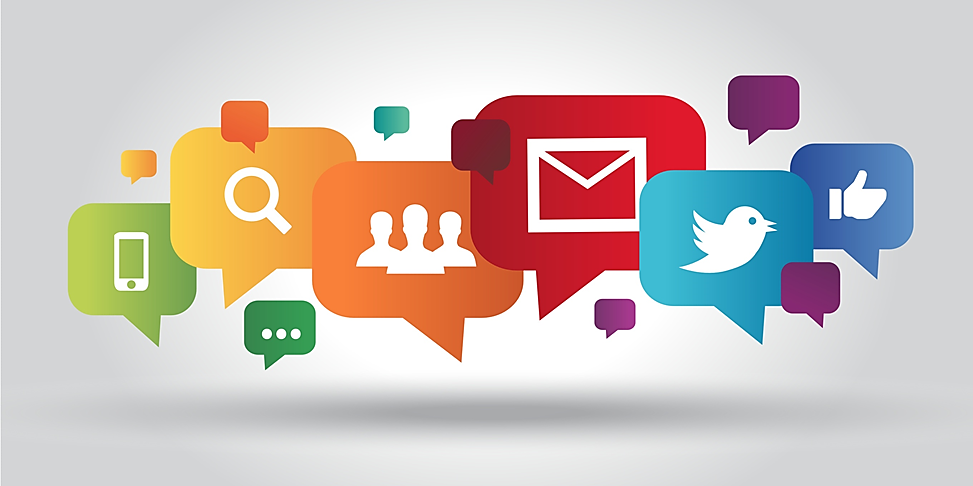 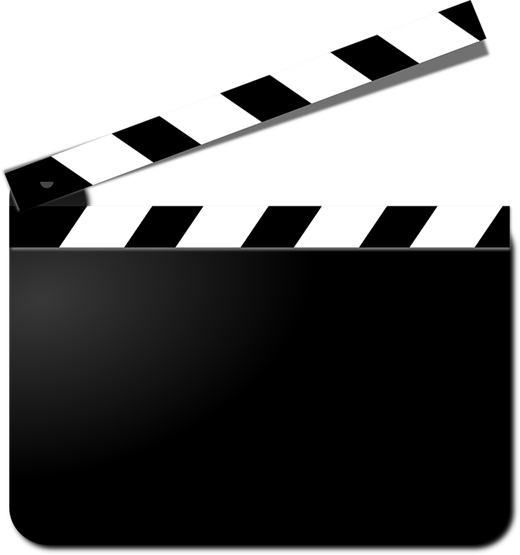 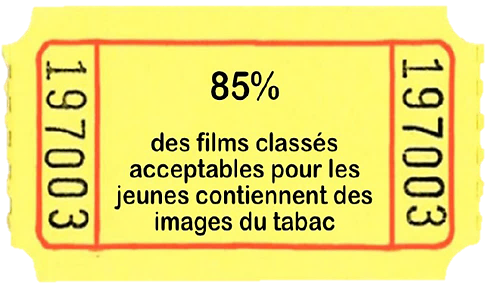 Maintenant, la                            publicité se retrouve                        dans les films et les réseaux sociaux.
[Speaker Notes: L'industrie s'ajuste… maintenant la publicité se retrouve dans les films et les réseaux sociaux. 
 
Sources des images : Clipart PowerPoint et Coalition antitabac du N.-B.
http://nbatc.ca/wp-content/uploads/2019/09/Influence-des-films-sur-la-consommation-de-tabac-chez-les-adolescents.pdf]
Module 4

Lois et politiques
Gouvernement fédéral
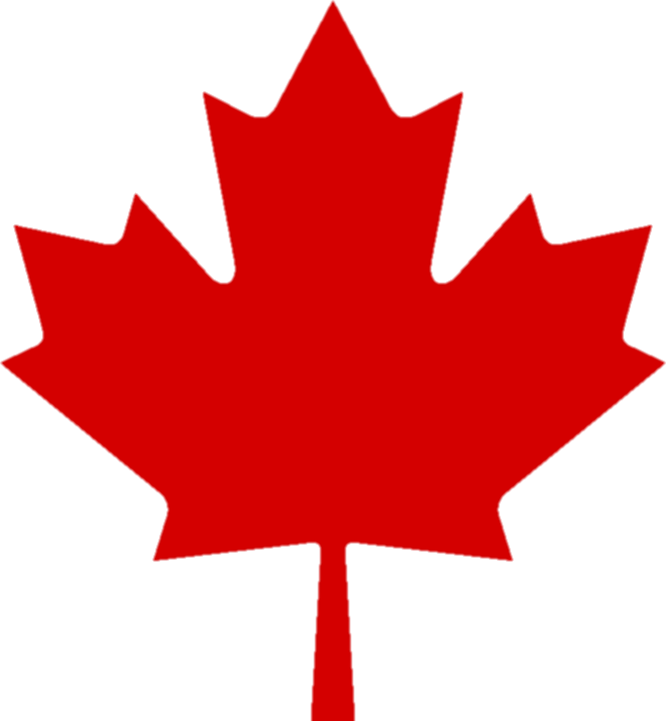 Loi sur le tabac et les produits de vapotage

Il est interdit de vendre ou de donner des produits de vapotage aux personnes âgées de moins de 18 ans.
[Speaker Notes: Loi fédérale – Loi sur le tabac et les produits de vapotage
https://laws-lois.justice.gc.ca/fra/lois/t-11.5/TexteComplet.html

Dans les produits de vapotage qui contiennent de la nicotine, la teneur en nicotine peut grandement varier. Avant juillet 2021 au Canada, la teneur en nicotine dans les produits de vapotage se situait entre 0 et plus de 60 mg/ml. Depuis juillet 2021, en vertu du Règlement sur la concentration en nicotine dans les produits de vapotage, une teneur maximale de 20 mg/ml pour les produits de vapotage fabriqués ou importés au Canada a été établie. Les produits de vapotage légaux contiennent désormais de 0 à 20 mg/ml de nicotine.
https://www.canada.ca/fr/sante-canada/services/tabagisme-et-tabac/vapotage.html

Source de l'image : Pixabay]
Gouvernement provincial
Loi sur les endroits sans fumée

L'utilisation de cigarettes électroniques      est interdite là où l'usage du tabac n'est   pas autorisé.

Loi sur les ventes de tabac et de cigarettes électroniques

Il est interdit de vendre des cigarettes électroniques et des liquides à vapoter    aux personnes âgées de moins de 19 ans.

Les personnes âgées de moins de 19 ans ne peuvent pas entrer dans une boutique  de vapotage, à moins d'être accompagnées d'un adulte.
[Speaker Notes: Loi sur les endroits sans fumée
https://www2.gnb.ca/content/gnb/fr/ministeres/bmhc/gens_en_sante/content/reduction_tabagisme/legislation.html

Loi sur les ventes de tabac et de cigarettes électroniques
http://laws.gnb.ca/en/ShowPdf/cs/T-6.1.pdf
	 
Depuis le 1er septembre 2021 :
La vente de produits de vapotage aromatisés, à l’exception des produits aromatisés au tabac, est interdite.
La vente d’une substance aromatisée destinée à être ajoutée à une cigarette électronique, à l’exception des produits aromatisés au tabac, est interdite.
https://www2.gnb.ca/content/gnb/fr/ministeres/bmhc/gens_en_sante/content/reduction_tabagisme/legislation.html
Source de l'image : Clipart PowerPoint]
Politique scolaire
Politique 702 : Écoles sans tabagisme
L'usage du tabac, incluant les cigarettes électroniques, est interdit en tout temps : 

Sur les lieux scolaires

Dans les véhicules scolaires

Dans les véhicules situés  sur des lieux scolaires
[Speaker Notes: Politique 702 : Écoles sans tabagisme
https://www2.gnb.ca/content/dam/gnb/Departments/ed/pdf/K12/policies-politiques/f/702F.pdf

Source de l'image : Clipart PowerPoint]
Teste tes connaissances!
Vrai ou faux?
Les boutiques de vapotage peuvent afficher de la publicité       à l’extérieur de leur commerce.
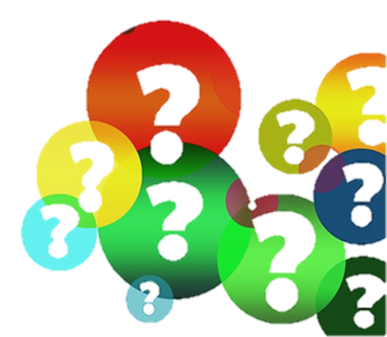 [Speaker Notes: Source de l'image : Pixabay]
FAUX
Il est interdit d'afficher de la publicité à l'extérieur des              boutiques de vapotage et le  matériel promotionnel affiché             dans ces magasins ne doit              pas être visible de l'extérieur.
[Speaker Notes: Réponse : 
Faux
Il est interdit aux propriétaires de boutiques de vapotage d'afficher de la publicité à l'extérieur, et le matériel promotionnel affiché dans ces magasins ne doit pas être visible de l'extérieur.
https://www2.gnb.ca/content/gnb/fr/ministeres/bmhc/gens_en_sante/content/reduction_tabagisme.html

Source de l'image : Pixabay]
Vrai ou faux?
Il est interdit d’acheter 
une cigarette électronique                                    à une personne âgée                                              de moins de 19 ans.
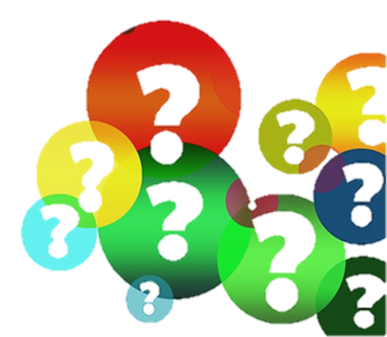 Vrai
[Speaker Notes: Réponse :
Vrai
Au Nouveau-Brunswick, il est interdit à quiconque d’acheter ou de tenter d’acheter du tabac, des articles pour fumer ou des cigarettes électroniques pour une personne âgée de moins de 19 ans.
https://www2.gnb.ca/content/gnb/fr/ministeres/bmhc/gens_en_sante/content/reduction_tabagisme.html

Source de l'image : Pixabay]
Choix multiples
Lequel de ces énoncés est vrai?

J'ai le droit de vapoter dans la cour d'école.
Il est interdit de vapoter là où il                 est interdit de fumer.
Un adulte peut vapoter dans sa                       voiture dans la cour d'école.
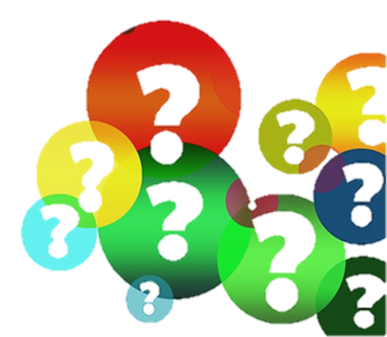 [Speaker Notes: Réponse : 
b. 
L’utilisation de cigarettes électroniques est interdite là où l’usage du tabac n’est pas autorisé.
https://www2.gnb.ca/content/gnb/fr/ministeres/bmhc/gens_en_sante/content/reduction_tabagisme.html

Source de l'image : Pixabay]
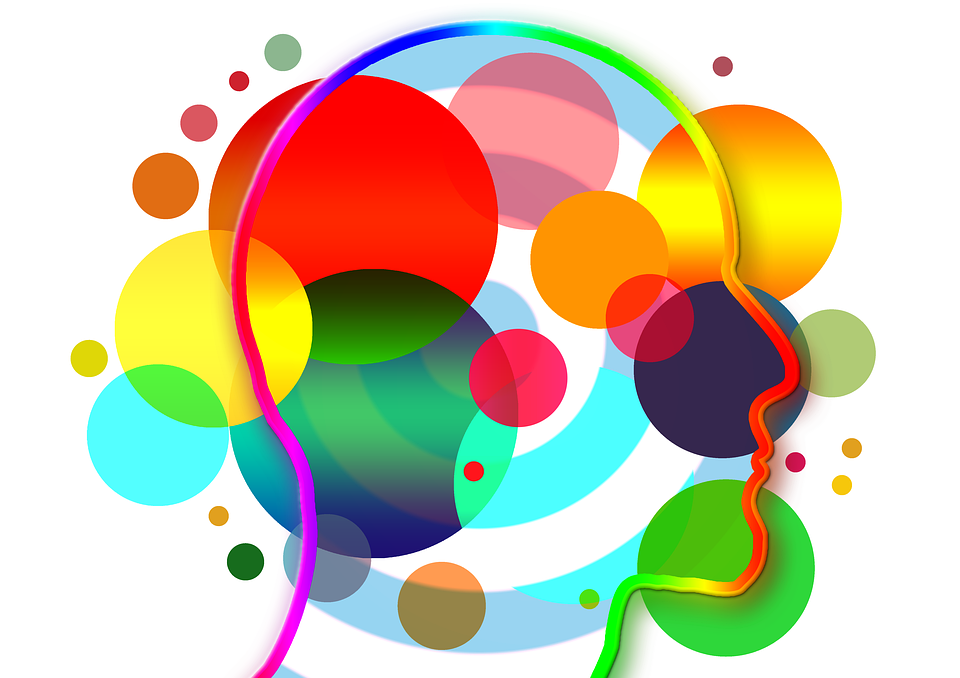 Discussion
[Speaker Notes: On vous propose d'engager un dialogue sur les thèmes abordés dans ce module et d’encourager les élèves à participer activement à des discussions de groupe. 

Source de l’image : Pixabay]
Module 5

Stratégies de refus
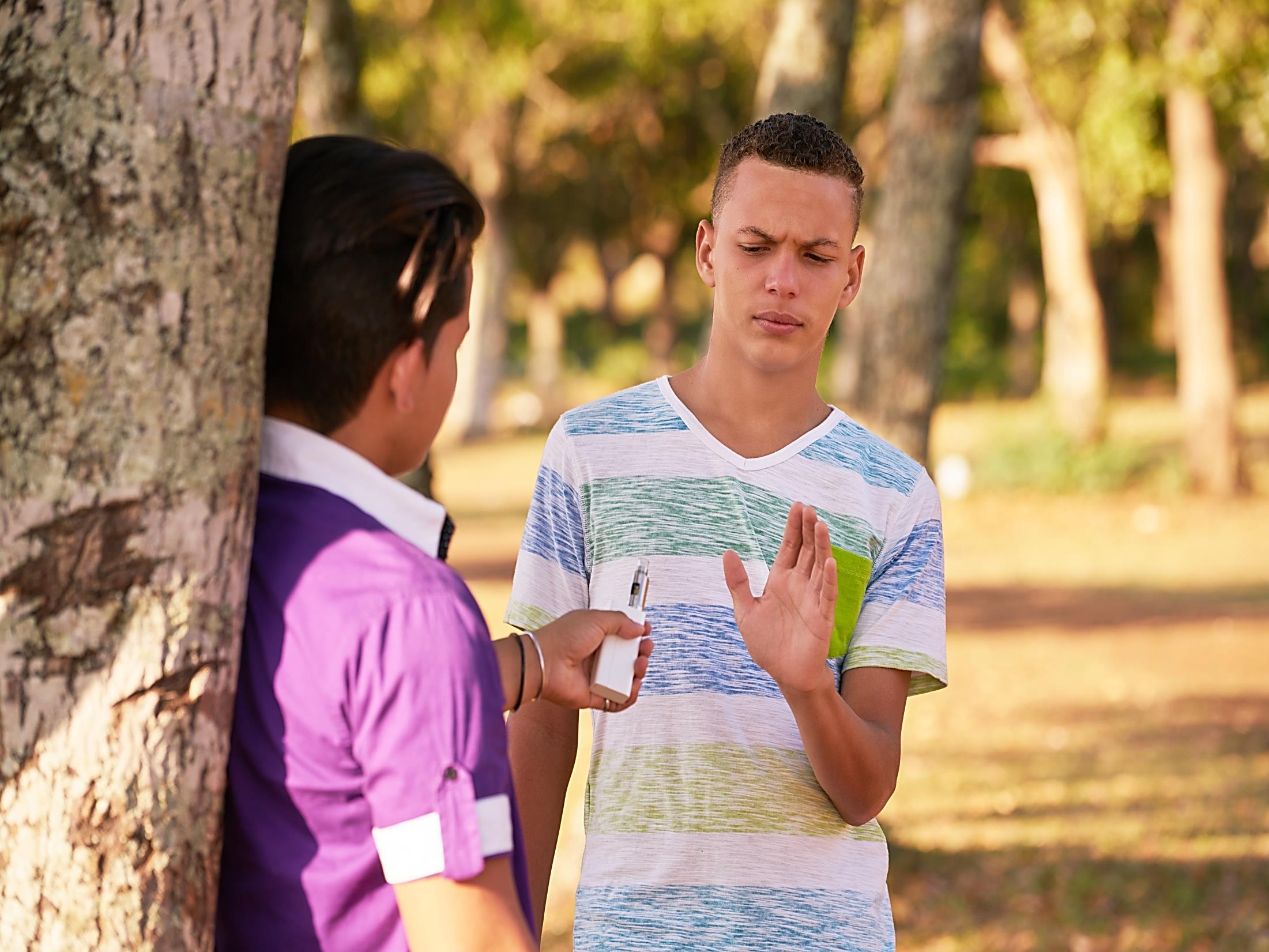 Comment dire NON?
[Speaker Notes: Il est difficile de dire non et d’exprimer son opinion surtout lorsqu’elle diffère de celle des autres. On hésite entre le désir de respecter ses opinions et la peur du rejet. La pression peut devenir vraiment forte. 

Voici donc quelques techniques de refus :
https://commencepasafumer.ca/fr

Source de l'image : Adobe Stock (achat)]
Non merci,
je ne vapote PAS!
Si tu vapotes,  tu as trois fois plus de risques d’essayer la cigarette.
Ne pas vapoter               me fait économiser!
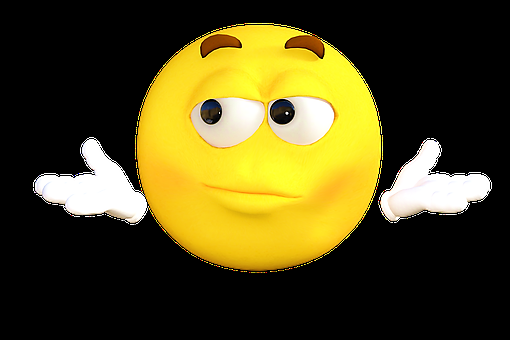 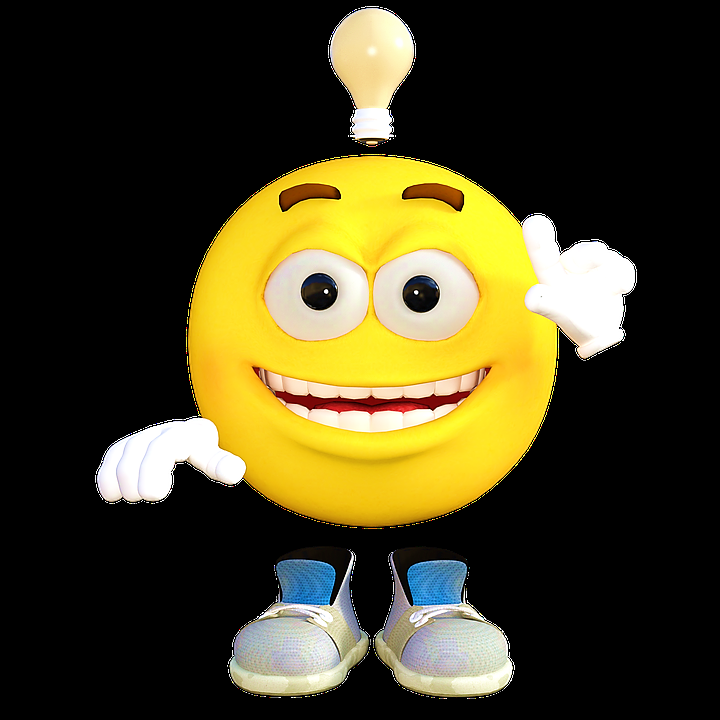 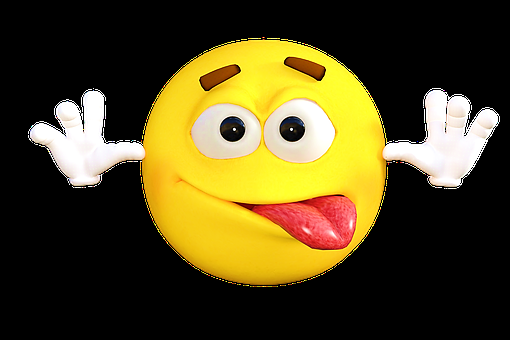 [Speaker Notes: Refuser :
« Non merci, je ne vapote pas! »

Utiliser l’humour :
« Ne pas vapoter me fait économiser! »

Partager ses connaissances :
« Si tu vapotes, tu as trois fois plus de risques d’essayer la cigarette. »
https://tombepasdanslepiege.ca/publications#*
https://commencepasafumer.ca/fr
https://www.gov.mb.ca/health/tobacco/docs/bot/gr6.fr.pdf

Source des images : Pixabay]
Pourquoi vapotes–tu?
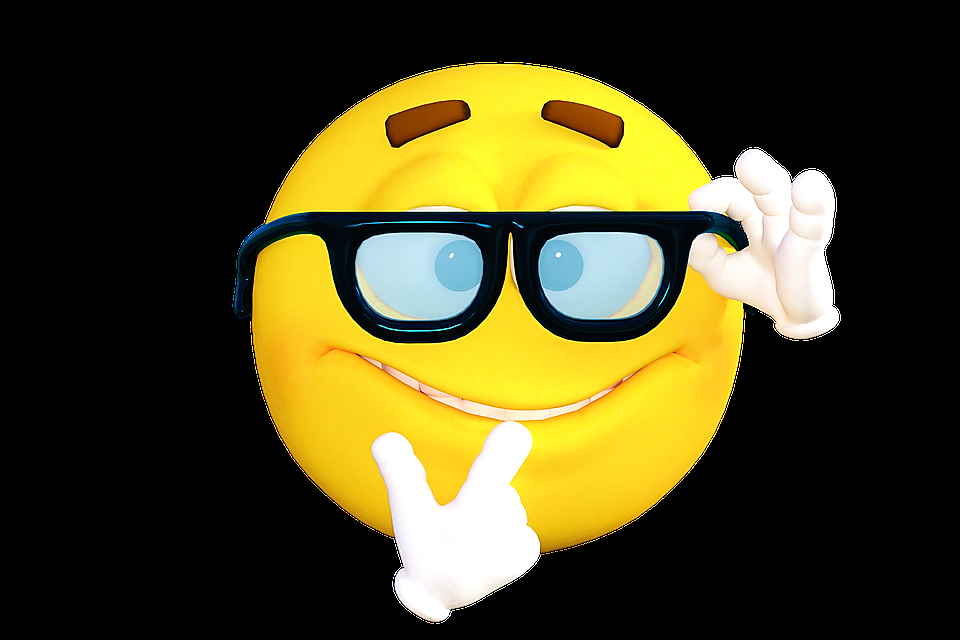 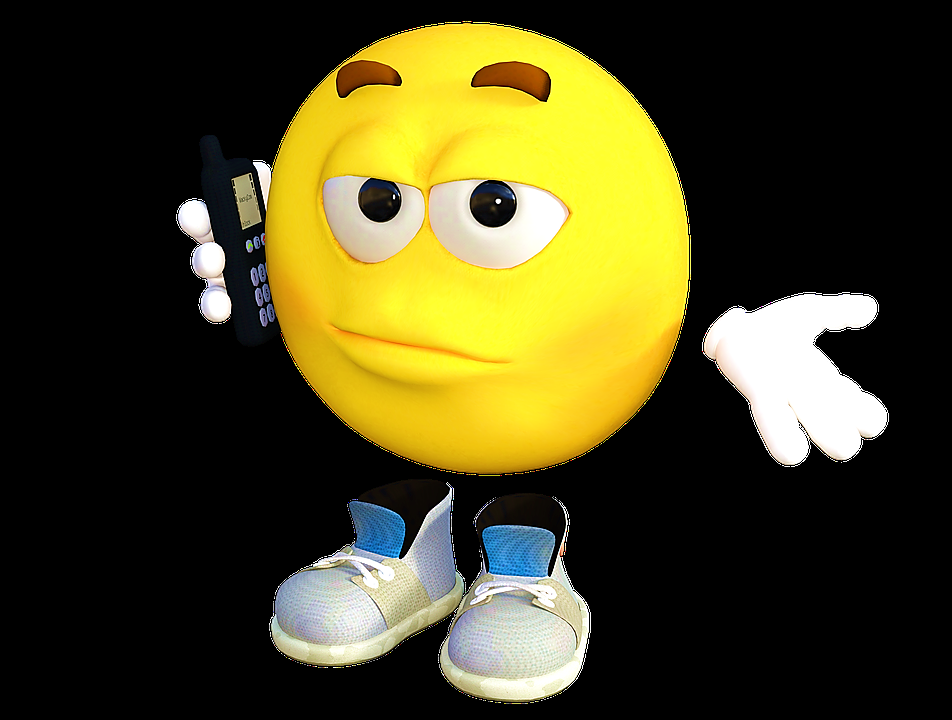 Non merci!           Je dois m’en aller.
[Speaker Notes: Répondre par une question :
Si une personne t’offre de vapoter, demande-lui : « Pourquoi vapotes–tu? » Ça l’oblige à justifier son action et peut l’inciter à la réflexion.

Trouver une excuse ou s’éloigner :
Trouve une excuse temporaire sans afficher clairement ton désaccord. 
Éloigne-toi en répondant : « Non merci! Je dois m’en aller. » 

Retarder la décision :
« Pas maintenant. » 
« On en reparlera plus tard. »
https://tombepasdanslepiege.ca/publications#*
https://commencepasafumer.ca/fr
https://www.gov.mb.ca/health/tobacco/docs/bot/gr6.fr.pdf

Source des images : Pixabay]
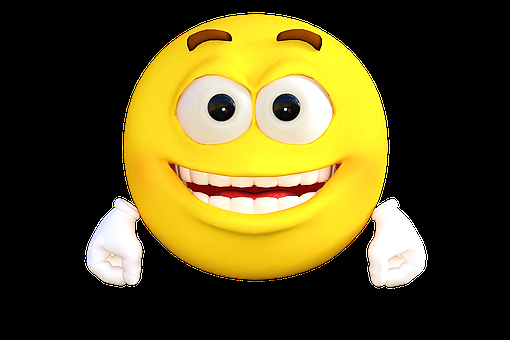 NON!
Viens, on va aller jouer au hockey.
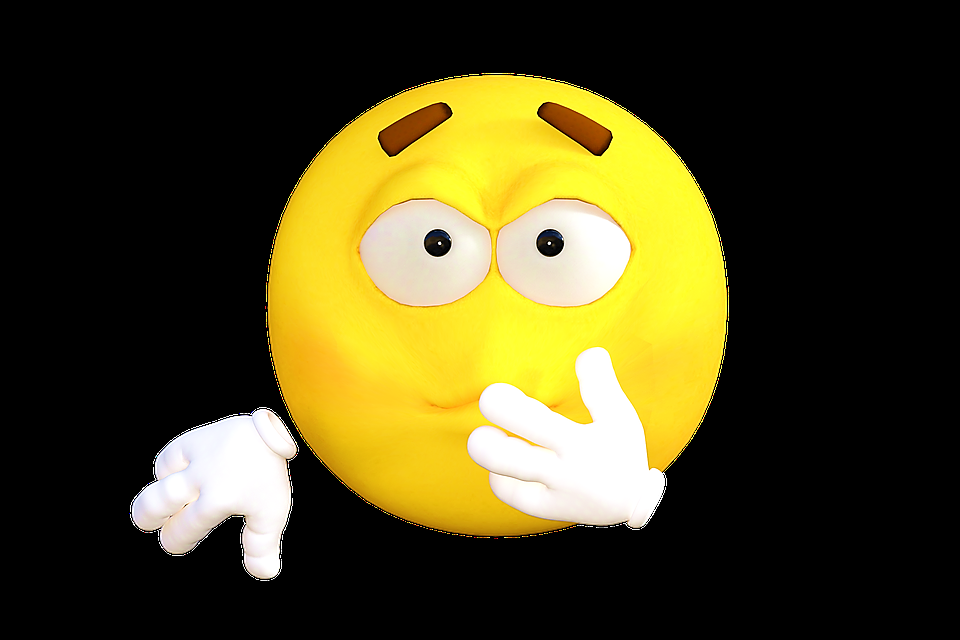 Non merci!
Non merci!
Non merci!
[Speaker Notes: Changer de sujet :
Ton ami te propose d’essayer sa nouvelle cigarette électronique.
« Non! Viens, on va aller jouer au hockey. »

Utiliser la technique de l’écho :
À chaque question, réponds la même chose.

« Tu veux une cigarette électronique? »
« Non merci. »
« Allez! »
« Non merci. »
« Tu as peur, c’est ça? »
« Non merci. »
Si la personne ne comprend pas, éloigne-toi. 
https://tombepasdanslepiege.ca/publications#*
https://commencepasafumer.ca/fr
https://www.gov.mb.ca/health/tobacco/docs/bot/gr6.fr.pdf

Source des images : Pixabay]
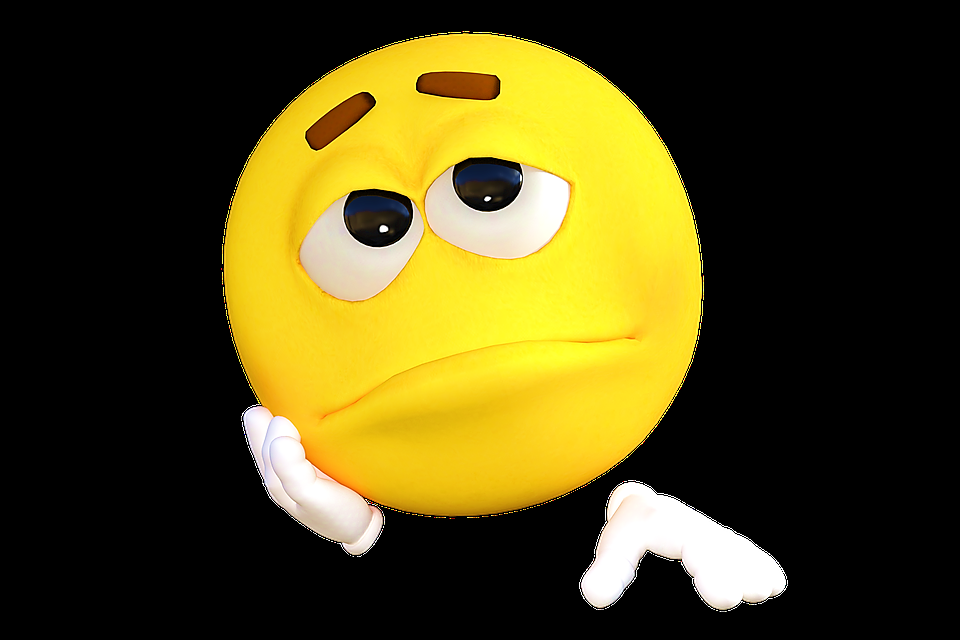 Non merci! Est-ce que ça veut dire que je dois vapoter pour être ton ami?
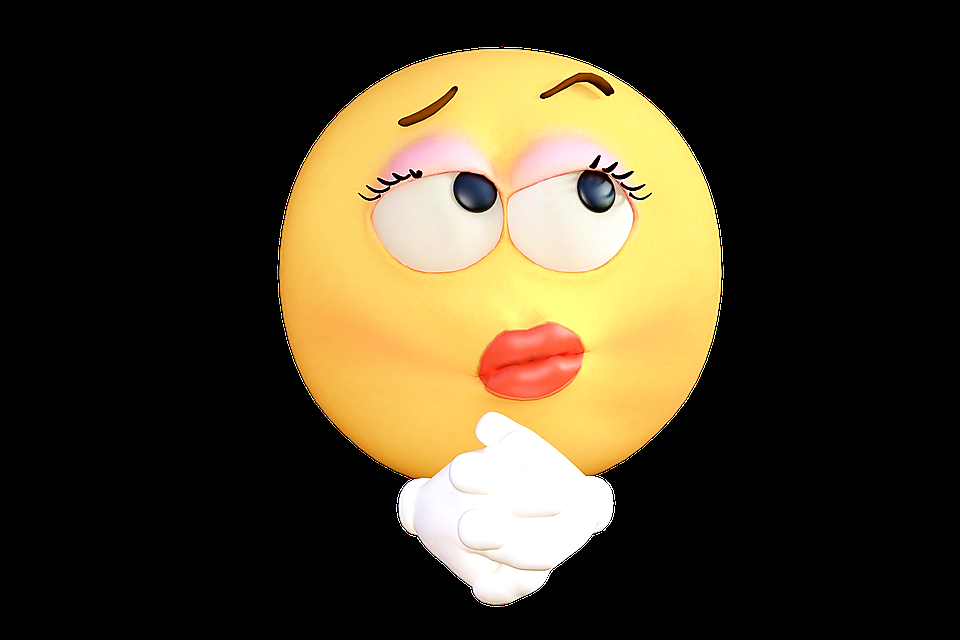 Ignore tout simplement l’autre personne.
[Speaker Notes: Renverser la pression :
« Non merci! Est-ce que ça veut dire que je dois vapoter pour être ton ami? »

Ignorer l’autre : 
Ignore tout simplement l’autre personne. Continue de faire ce que tu faisais ou éloigne-toi sans dire un mot. 

Éviter la situation : 
Un ami qui vapote t’invite à aller chez lui.
Il n’y aura que vous deux. Si tu n’es pas à l’aise, refuse l’invitation. 
https://tombepasdanslepiege.ca/publications#*
https://commencepasafumer.ca/fr
https://www.gov.mb.ca/health/tobacco/docs/bot/gr6.fr.pdf

Source des images : Pixabay]
Fais-toi des amis qui ont les mêmes intérêts  que toi. C’est plus facile de dire non quand on a des amis qui sont du même avis.
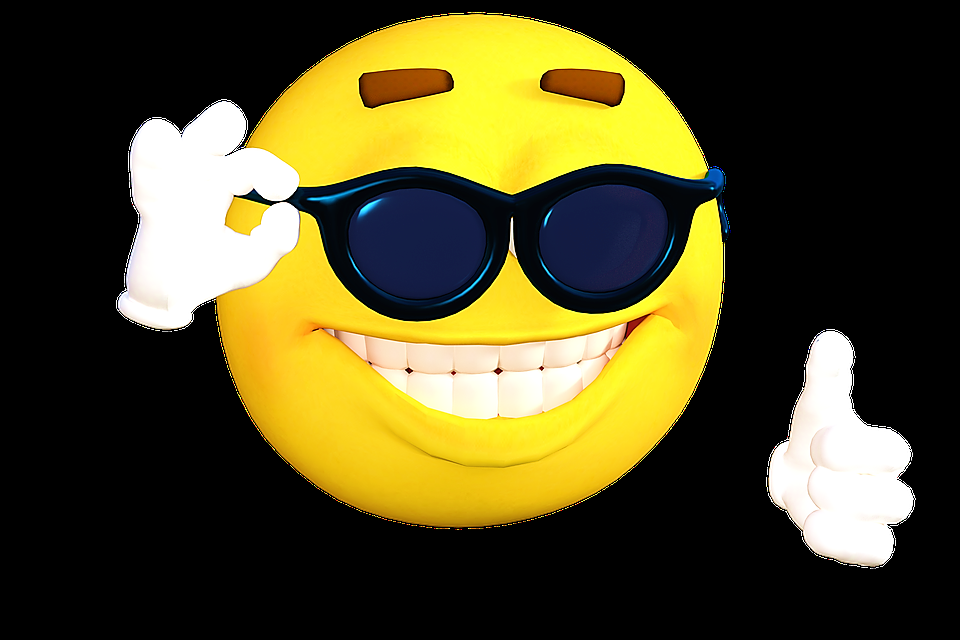 [Speaker Notes: L’union fait la force :
Dans un groupe, le fait d’être plusieurs à ne pas vapoter augmente la capacité de résister à la pression des autres.
 
Parfois, la seule façon de faire respecter ses choix et ses opinions est de changer de groupe d’amis. 
https://tombepasdanslepiege.ca/publications#*
https://commencepasafumer.ca/fr
https://www.gov.mb.ca/health/tobacco/docs/bot/gr6.fr.pdf

Source des images : Pixabay]
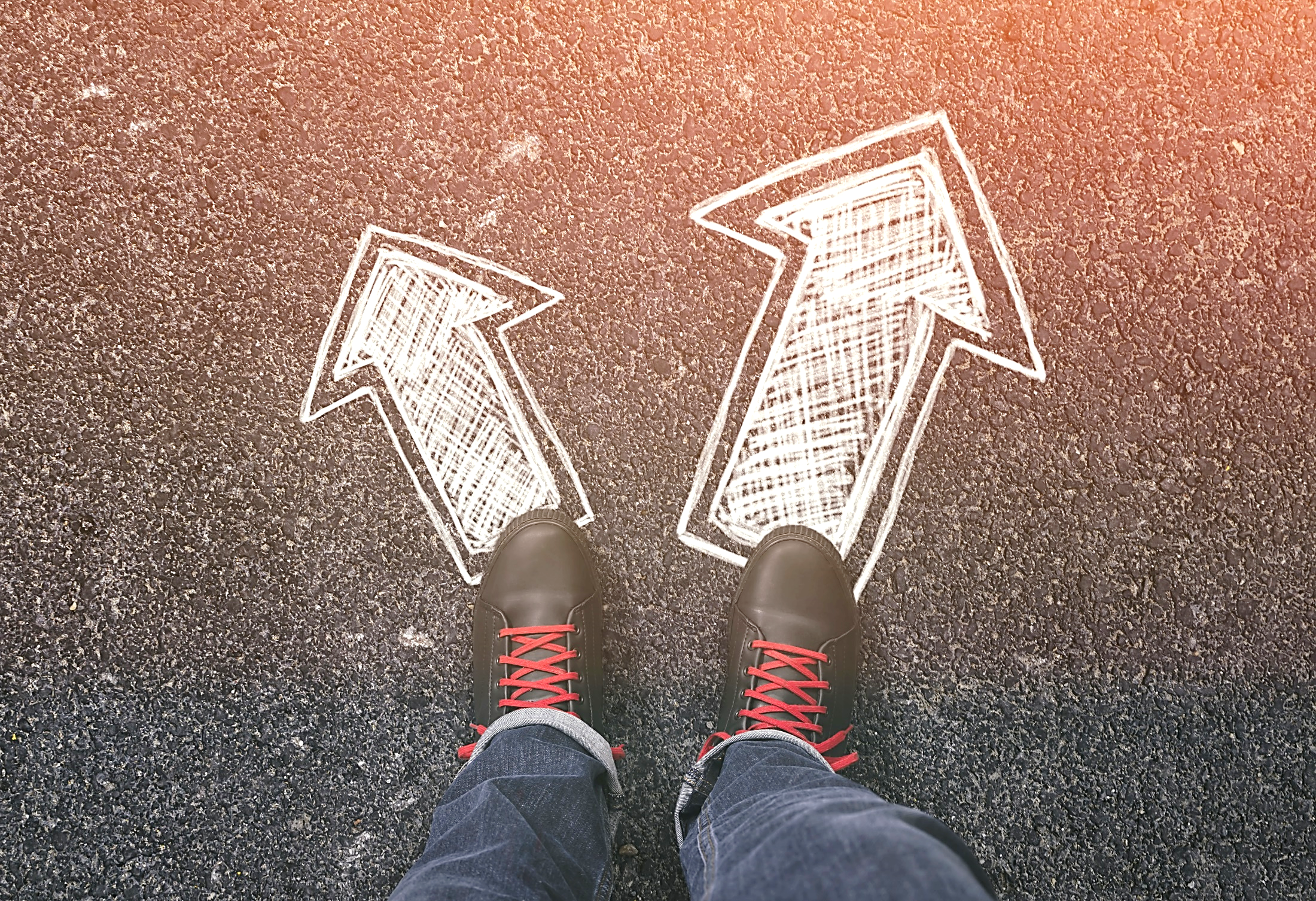 Fais un CHOIX allumé pour ta SANTÉ !
[Speaker Notes: Source de l'image : Adobe Stock (achat)]
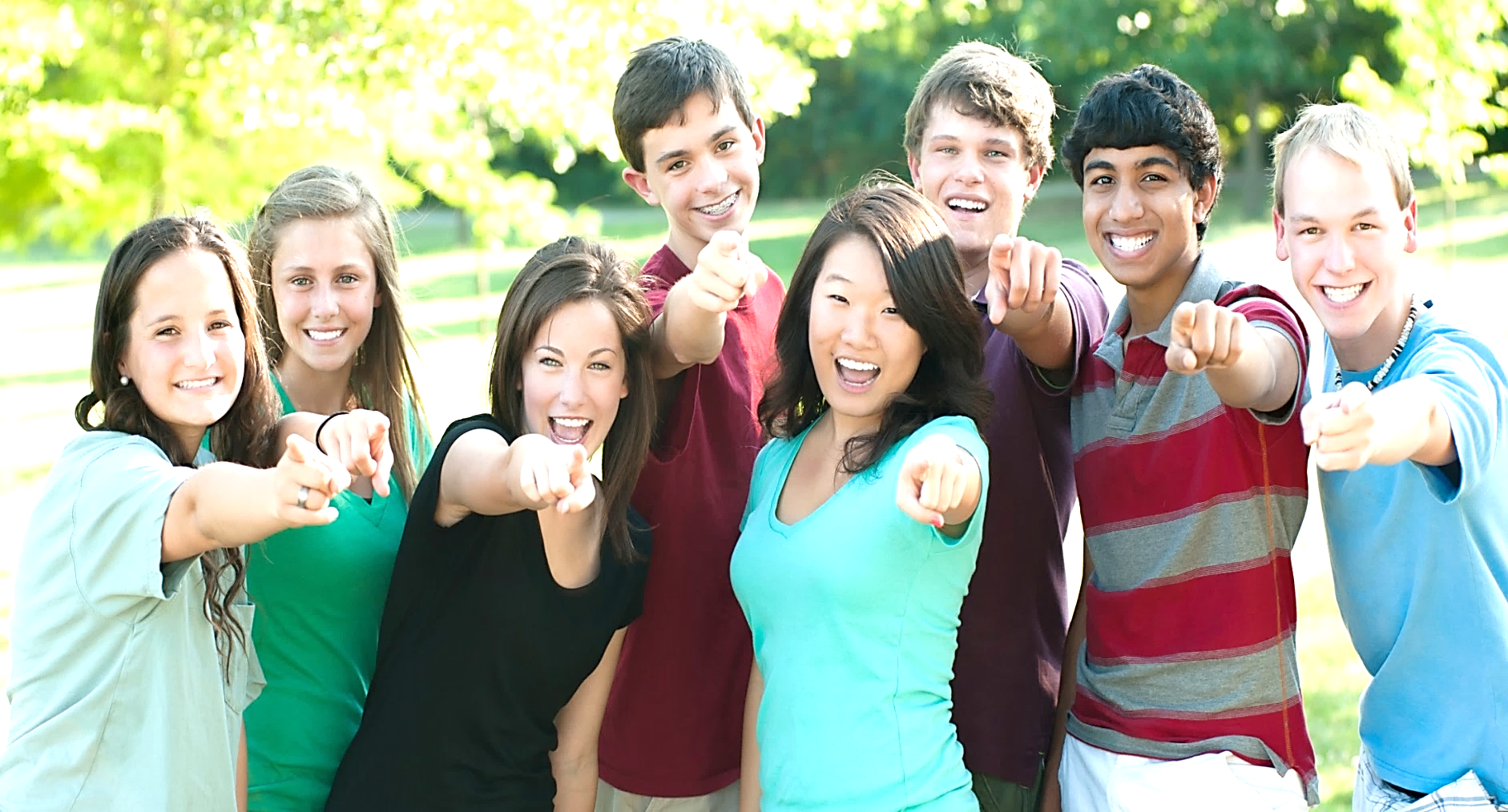 À TOI de faire le bon CHOIX!
[Speaker Notes: Ressources

Considère les conséquences du vapotage, Santé Canada
https://www.canada.ca/fr/services/sante/campagnes/vapotage.html

Santé Canada
https://www.canada.ca/fr/sante-canada/services/tabagisme-et-tabac/vapotage.html?utm_source=google&utm_medium=cpc_fr&utm_content=generic_1&utm_campaign=vapingprevention2019&utm_term=%2Bvapoter

Coalition antitabac du N.-B.
http://www.nbatc.ca/fr/index.php?page=e-cigs-vaping-products-flavouredtobacco

Association pulmonaire du Nouveau-Brunswick
https://poumonnb.ca/

Campagne de prévention sur le vapotage, Québec
https://tombepasdanslepiege.ca/publications#*
https://commencepasafumer.ca/fr

Programme de prévention de l'usage du tabac pour les élèves du Manitoba
https://www.gov.mb.ca/health/tobacco/bot.fr.html


Source de l'image : Adobe Stock (achat)]